Trường THCS Nguyễn Văn Bé
Bộ môn: Tin học
BÀI TRÌNH CHIẾU ĐẦU TIÊN CỦA EM
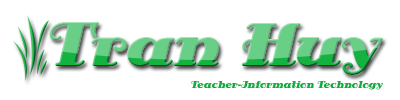 Bài 1.Khởi động và làm quen với Powerpoint.
1
Bài 2. Nhập nội dung cho bài trình chiếu.
2
3
Bài 3. Trình chiếu
Bài trình chiếu đầu tiên của em
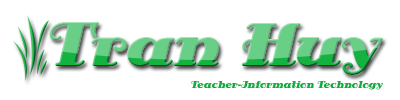 Bài 1.Khởi động và làm quen với Powerpoint.
1
Bài trình chiếu đầu tiên của em
1. Khởi động Powerpoint
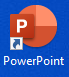 -C1: Nháy đúp biểu tượng              hình nền.
- C2: Start Microsoft Powerpoint 2013
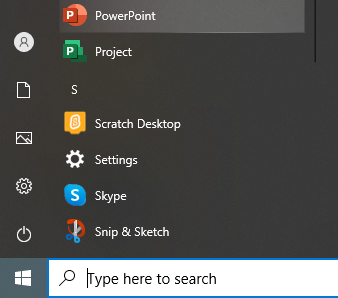 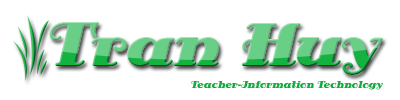 Bài 1.Khởi động và làm quen với Powerpoint.
1
2. Em hãy liệt kê các điểm giống và khác nhau giữa màn  hình Word với màn hình Powerpoint.
Màn  hình Word
Màn hình Powerpoint.
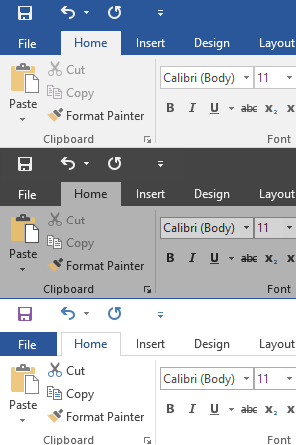 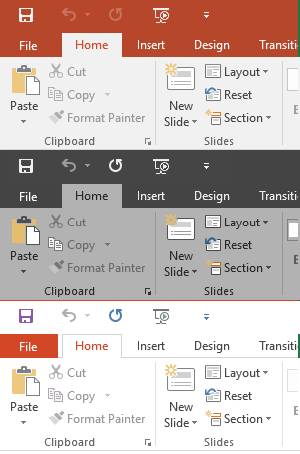 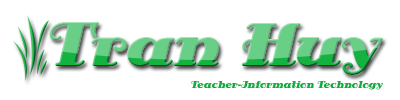 Bài 1.Khởi động và làm quen với Powerpoint.
1
3. Mở các bảng chọn và quan sát các lệnh trong các bảng chọn đó.
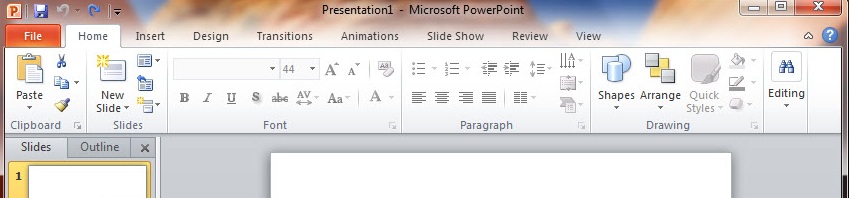 4. Chèn thêm một trang chiếu mới.
Chọn Home  New slide
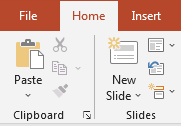 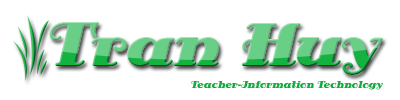 Bài 1.Khởi động và làm quen với Powerpoint.
1
5. Để làm việc với trang chiếu (xóa, sao chép, di chuyển)  ta cần chọn slide ở ngăn bên trái.
6. Nháy vào từng biểu tượng của ngăn bên trái và quan sát các mẫu bố trí.
7. Nháy lần lượt các nút 
đề quan sát sự thay đổi của màn hình.
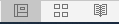 8. Thoát khỏi Powerpoint
C1. File  Exit
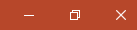 C2. Nháy Nút
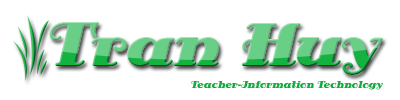 Bài 2. Nhập nội dung cho bài trình chiếu.
2
Nhập nội dung vào Powerpoint thao tác như nhập nội dung trong Word
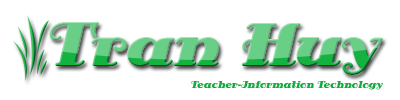 3
Bài 3. Trình chiếu
Em nháy chọn trang chiếu đấu tiên             và nháy ở góc trái hoặc chọn slideview?
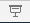 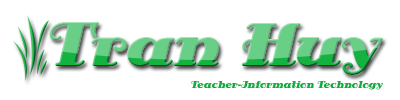 "CẢM ƠN!"
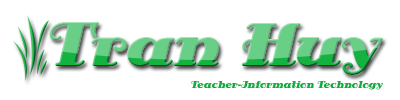